Кемеровская область
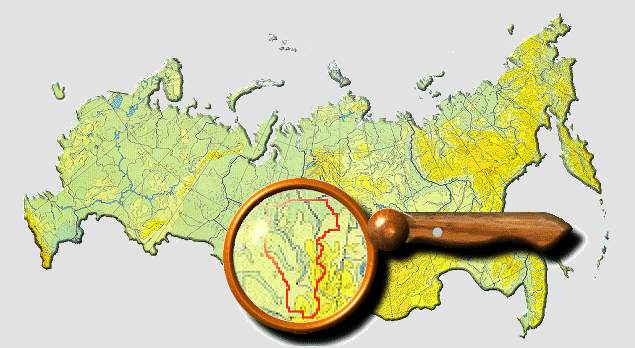 Спутниковая съемка
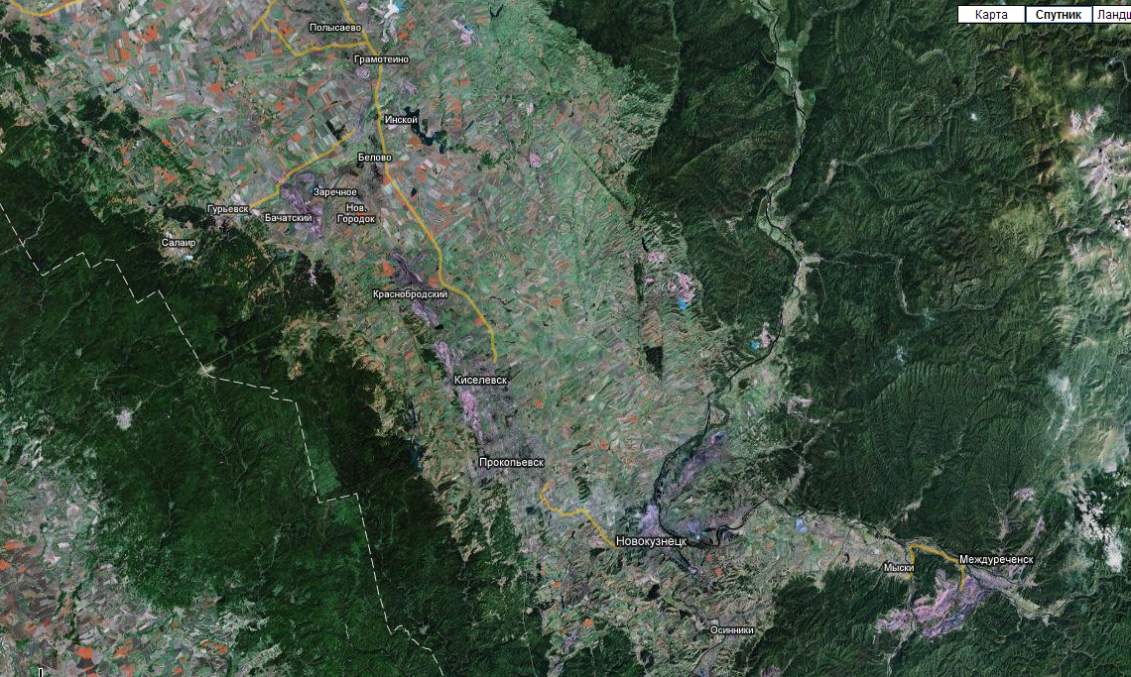 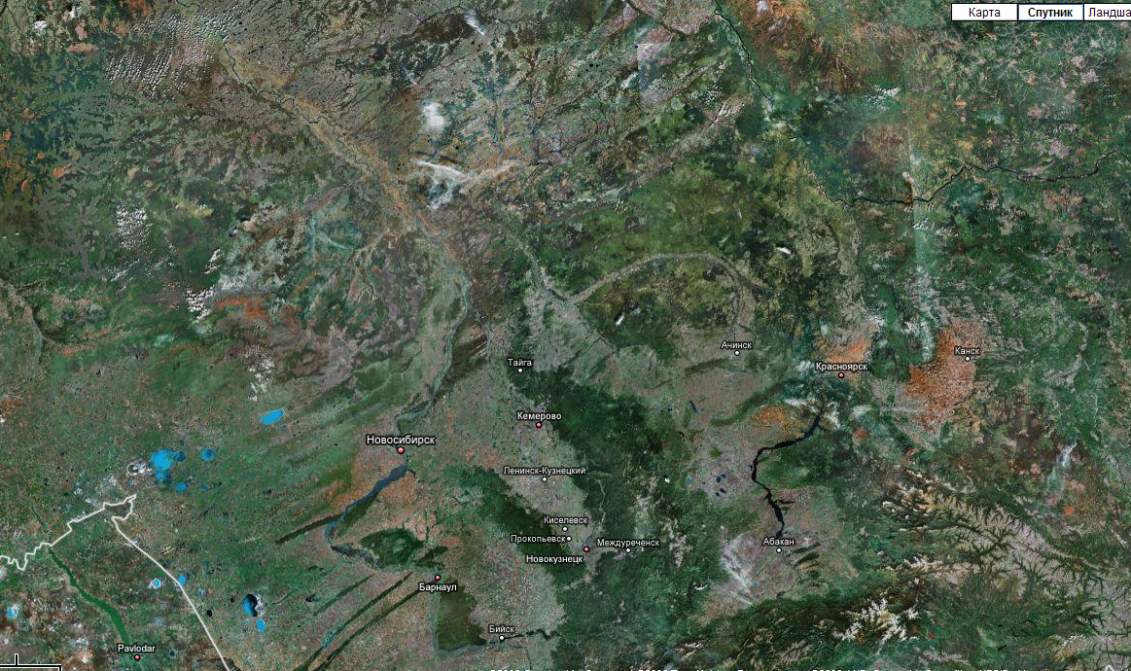 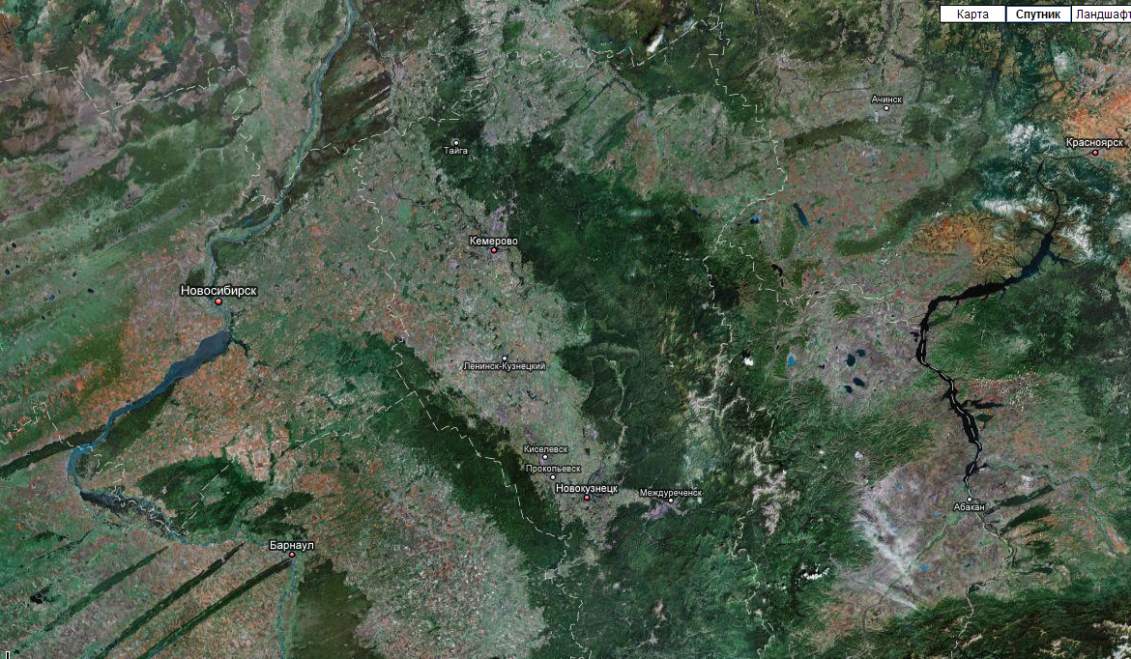 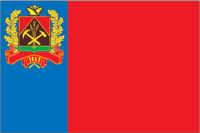 Площадь 95,5 тыс. км²
Кемеровская область образована 
26 января 1943.
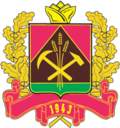 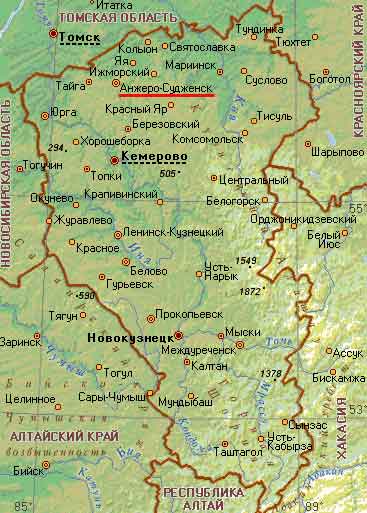 Кемеровская область расположена на юго-востоке Западной Сибири и находится почти на равном расстоянии от западных и восточных границ Российской Федерации. Кузбасс географически занимает срединное положение между Москвой и Владивостоком. Входит в шестой часовой пояс. Кемеровская область находится в умеренных широтах между 52°08' и 56°54' северной широты, и 84°33' и 89°28' восточной долготы, что соответствует широтам Челябинской, Московской, Калининградской и Камчатской областей в России; в Западной Европе - это соответствует таким городам и государствам, как Варшава, Берлин, Нижняя Саксония, Дания, Гаага, Уэльс и Ирландия.
Освоение природных богатств земли Кузнецкой в начале 17 века, когда были основаны города Томск (1604 г.) и Кузнецк (1618 г.).
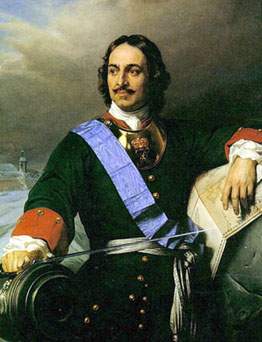 В 1698 году Петр I, узнав о найденных у реки Китат серебряных рудах, дал предписание Томскому воеводе «содействовать со всяческим прилежанием и усердным радением рудоискательскому и рудоплавному делу на притоках реки Кии». Так были открыты серебряные руды Салаира, железные руды в Горной Шории, золото в Кузнецком Алатау.
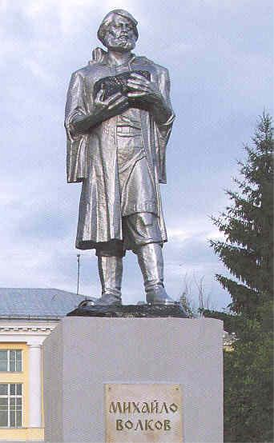 В 1722 году казачий сын Михайло Волков обратился в государеву Берг- и Мануфактурную коллегию за оформлением находки на горелой горе в семи верстах от Верхотомского острога каменного угля.

Современники Волкова отдавали приоритет руде, необходимой для изготовления оружия, и считали, что каменный уголь не нуждается в применении.
Петр Чихачев
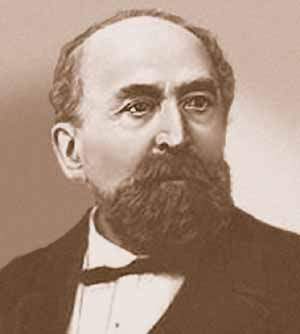 1842 год – командирован по распоряжению императора Николая I на Алтай и в Сибирь 
оценил запасы угля Кузнецкой котловины 
ввёл термин «Кузнецкий угольный бассейн»
Богатство недр Земли Кузнецкой
Богатство недр Земли Кузнецкой
Богатство недр Земли Кузнецкой
Богатство недр Земли Кузнецкой
Богатство недр Земли Кузнецкой
Богатство недр Земли Кузнецкой
Богатство недр Земли Кузнецкой
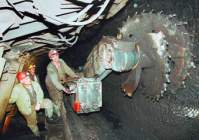 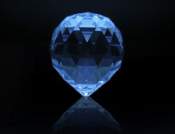 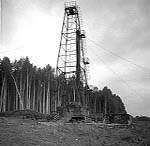 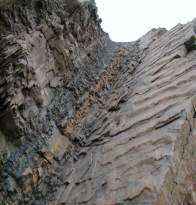 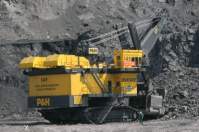